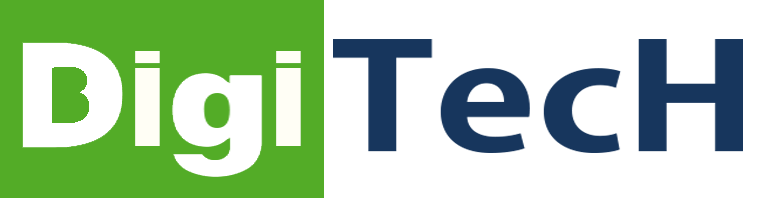 Български Иновационен и Технологичен Център - DigiTecH 4.0.
DigiTecH 4.0.  
.
Основан през 2017 в София, ИКТ Клътер, Център за Върхови Постижения към ТУ – София и MOVE.BG

Подкрепен от 22 организации, София Тех Парк, клъстери и асоциации, университети и НИРД, фонд за рисков капитал, технологични компании, институции

Мисията -  да стимулира дигиталната трансформация и интелигентното производство на българските предприятия 

Индустриален фокус – автомобилна индустрия, мехатроника и ИКТ
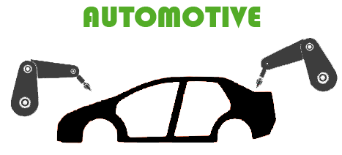 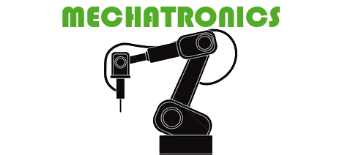 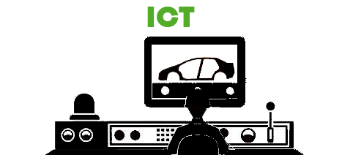 Портфолиото от услуги - DigiTecH 4.0.
Намиране на партньори

Достъп до инфраструктура и експертиза за тестване, прототипиране и валидиране 
 
Анализ и оценка на текущото състояние и потенциалът за цифрова трансформация на производствени МСП

Обучения 

Достъп до финансиране
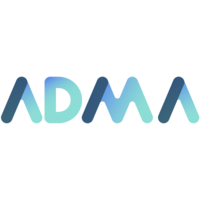 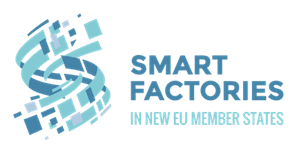 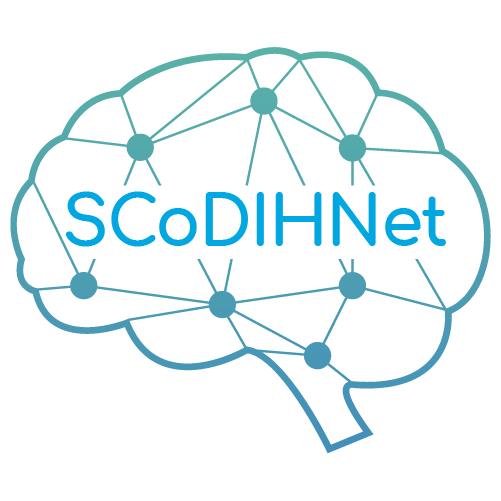 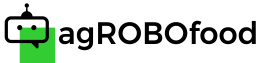 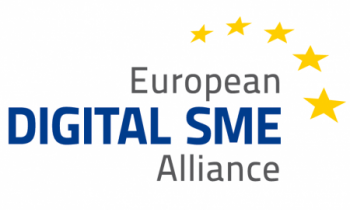 .
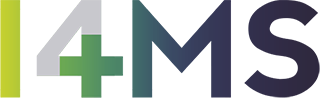 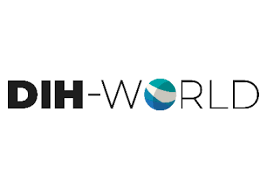 Имате ли опит с кандидатстването за каскадно финансиране по програма Хоризонт 2020?

	-	Да 
	-	Не
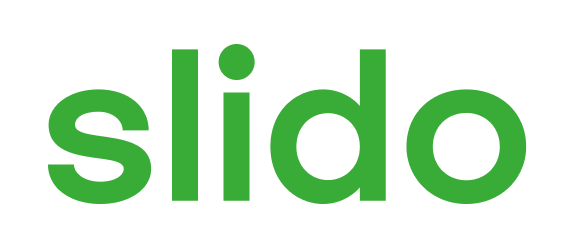 Имате ли опит с кандидатстването за каскадно финансиране по програма Хоризонт 2020?
ⓘ Start presenting to display the poll results on this slide.
Ако да, то опитът беше ли успешен? -	Да, вече имам одобрен проект-	Не, не получихме финансиране
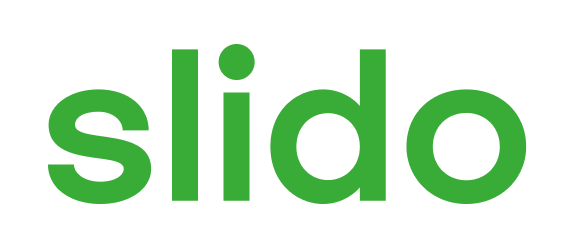 Ако да, то опитът беше ли успешен?
ⓘ Start presenting to display the poll results on this slide.
Какви са предизвикателствата пред вас, за подготовката и подаване на проектно предложение? -	Липса на информация за възможности за финансиране-	Трудност за намиране на партньори-	Трудност за разбиране на правилата и изискванията за подготовка на проекта-	Трудности при разписване на проектното предложение-	Друго
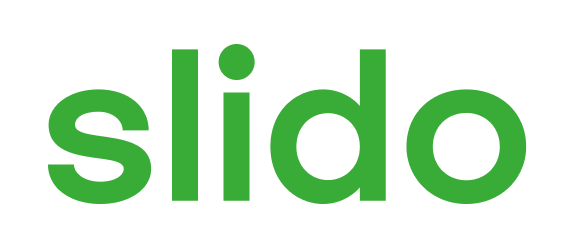 Какви са предизвикателствата пред вас, за подготовката и подаване на проектно предложение?
ⓘ Start presenting to display the poll results on this slide.